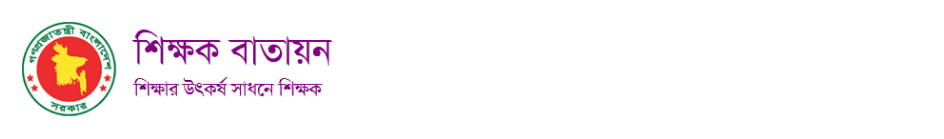 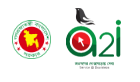 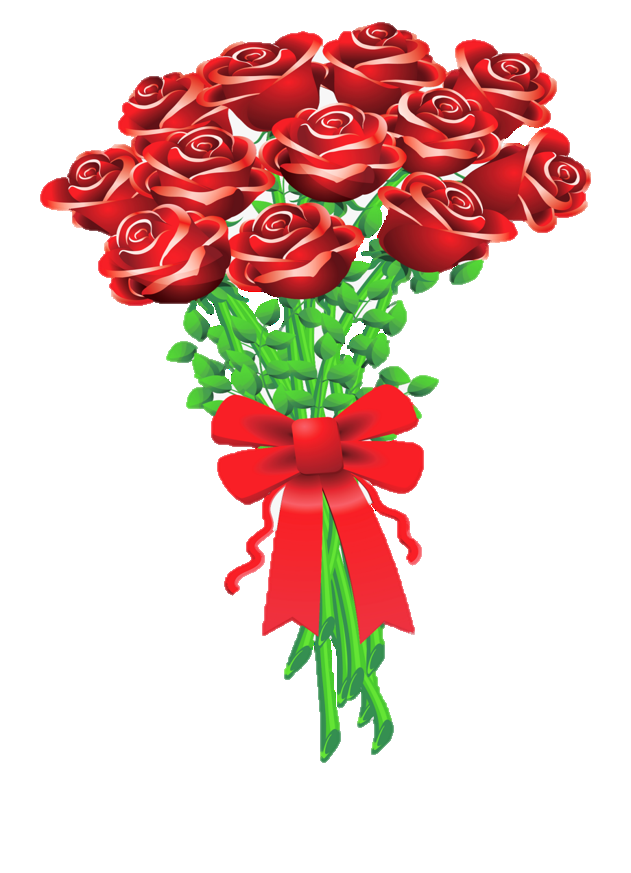 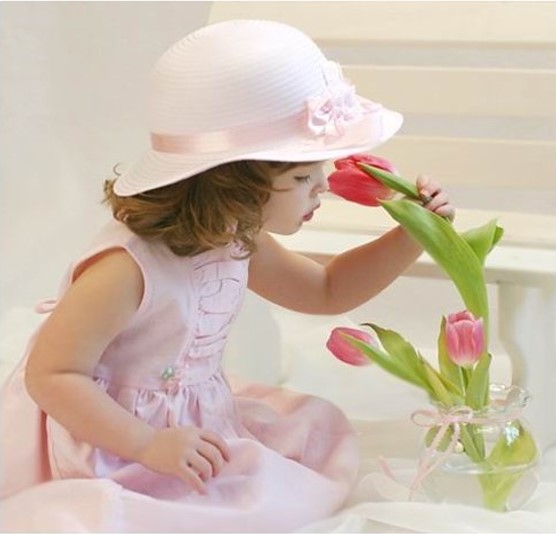 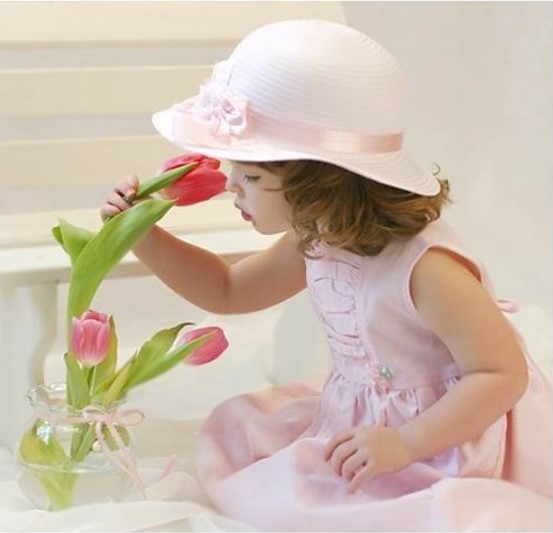 মাল্টিমিডিয়া ক্লাসে সবাইকে স্বাগতম
পরিচিতি
শ্রেণিঃ ষষ্ঠ
বিষয়ঃ তথ্য ও যোগাযোগ প্রযুক্তি
অধ্যায়ঃ দ্বিতীয় 
পাঠঃ হার্ডওয়্যার
সময়ঃ ৫০ মিনিট।
মোঃ মিজানুর রহমান মিজান
সেরা কনটেন্ট নির্মাতা এটুআই,
ICT4E অ্যাম্বাসেডর (এটুআই) দিনাজপুর
                    ও
সিনিয়র শিক্ষক(কম্পিউটার)
মির্জাপুর উচ্চ বিদ্যালয়
বিরামপুর,দিনাজপুর।
 মোবাঃ ০১৭৪০৯৭৯৩৯৭
ইমেইলঃ mizan.birampur@gmail.com
আবেগ সৃষ্টি
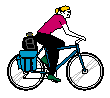 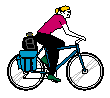 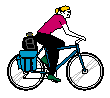 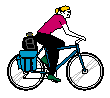 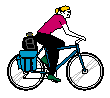 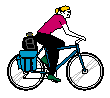 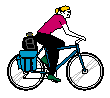 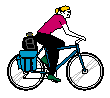 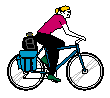 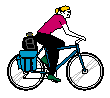 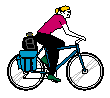 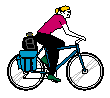 হার্ডওয়্যার
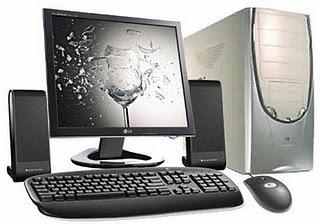 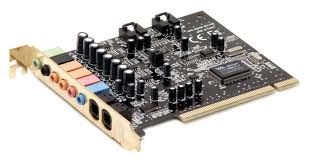 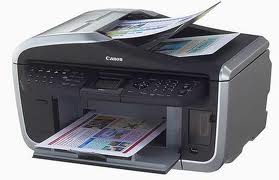 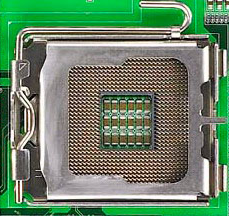 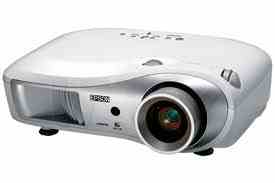 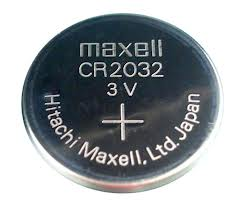 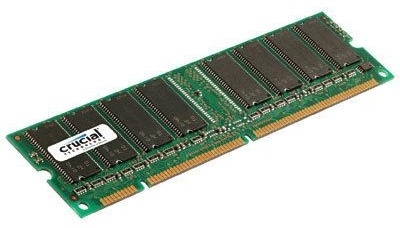 উপরের চিত্র দেখ এবং চিন্তা করে বল,কম্পিউটারের এই যন্ত্রাংশকে কি বলা হয়?
আজকের পাঠ
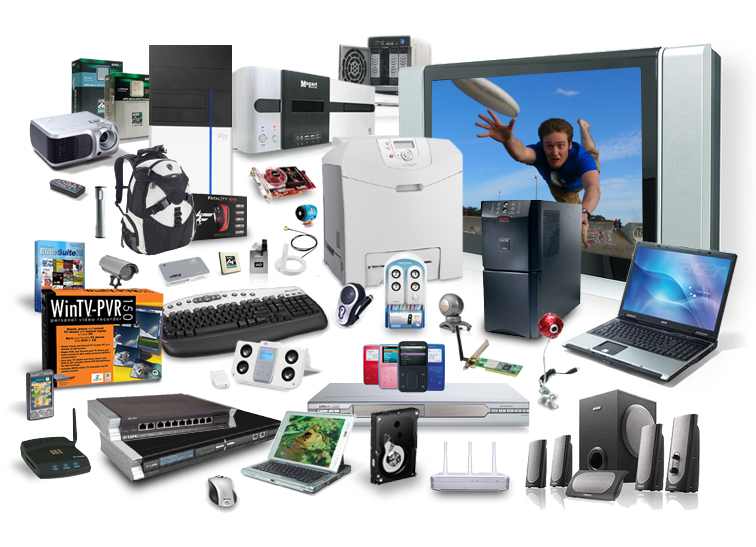 হার্ডওয়্যার
হার্ডওয়্যার
শিখনফল
এই পাঠ শেষে শিক্ষার্থীরা......
১ । হার্ডওয়্যার কি তা বলতে পারবে;  
২ । হার্ডওয়্যার এর শ্রেণী বিভাগ উল্লেখ করতে পারবে;
৩ । বিভিন্ন প্রকার হার্ডওয়্যার ব্যাখ্যা করতে পারবে।
কম্পিউটার হার্ডওয়্যার কি?
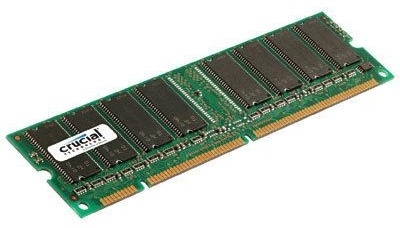 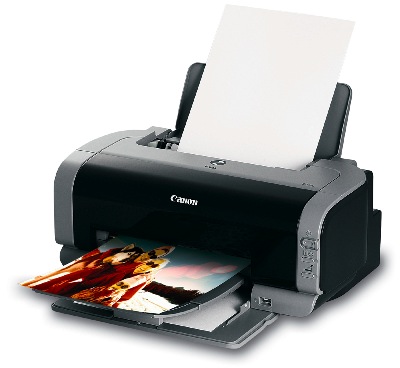 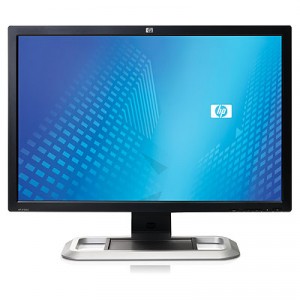 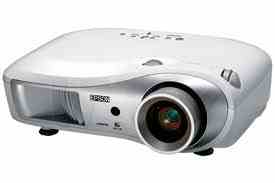 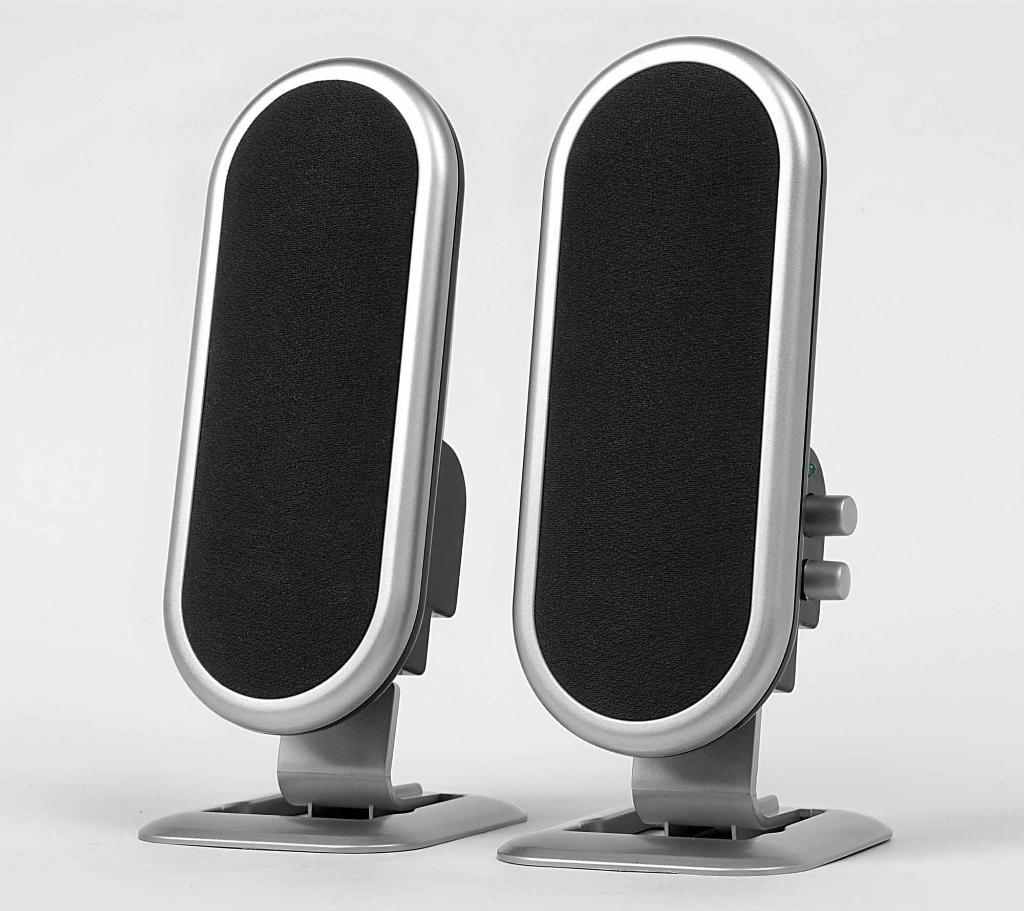 র‌্যাম
প্রিন্টার
প্রজেক্টর
মনিটর
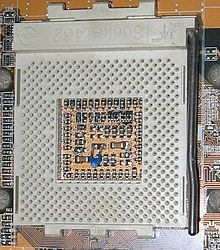 স্পীকার
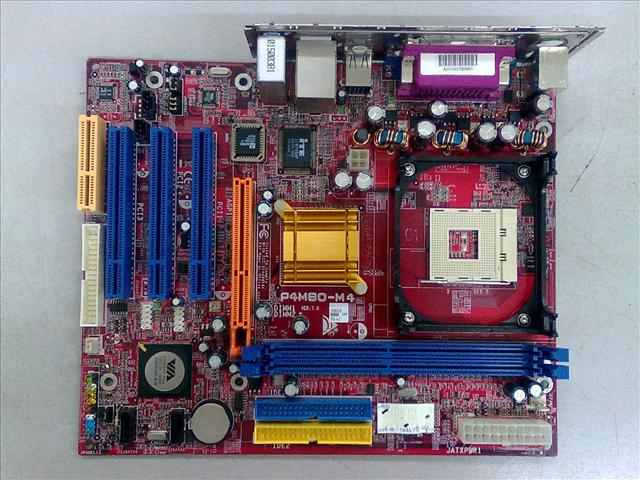 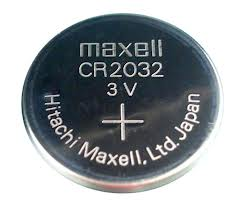 মাদারবোর্ড
প্রসেসর
সিমোস ব্যাটারী
যে সকল উপাদানের সমন্বয়ে কম্পিউটার তৈরী যেগুলো স্পর্শ করা যায় সেই সমস্ত উপাদানকে হার্ডওয়্যার  বলে।
কম্পিউটার হার্ডওয়্যার শ্রেণী বিভাগ
কম্পিউটার হার্ডওয়্যার প্রধানত তিনটি শ্রেণীতে ভাগ করা যায়। যথাঃ
১। ইনপুট (Input)
  ২। সেন্টাল প্রসেসিং ইউনিট (CPU)
  ৩। আউটপুট (Output)
প্রশ্নঃ কম্পিউটার ইনপুট ডিভাইস কি?
যে সকল যন্ত্রপাতি কম্পিউটারের তথ্য বা ডেটা ইনপুট দেয়ার কাজে ব্যবহার করা হয় তাকে ইনপুট ডিভাইস বলে।
কম্পিউটার ইনপুট ডিভাইস
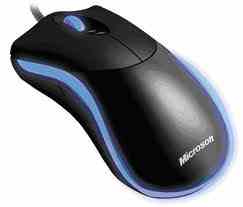 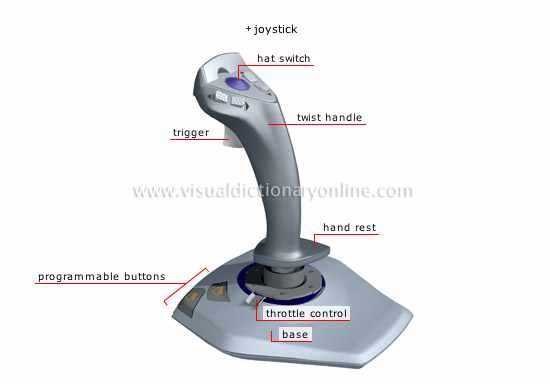 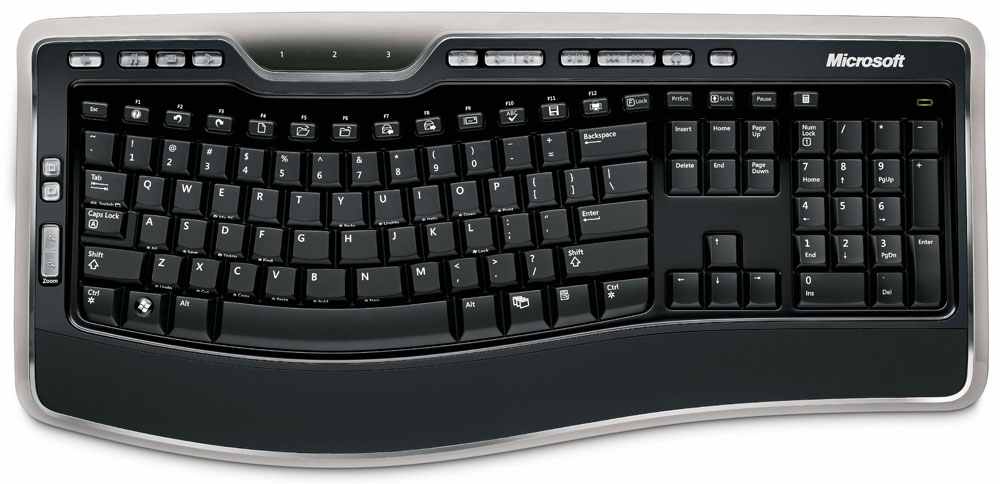 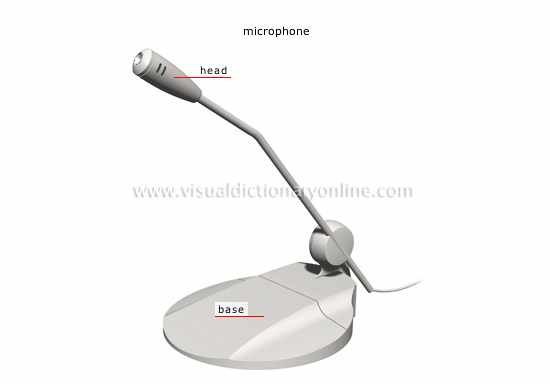 কী বোর্ড
মাইক্রোফোন
জয়স্টিক
মাউস
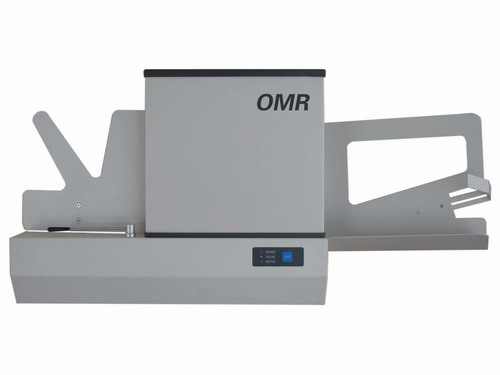 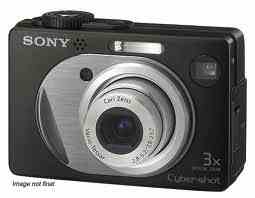 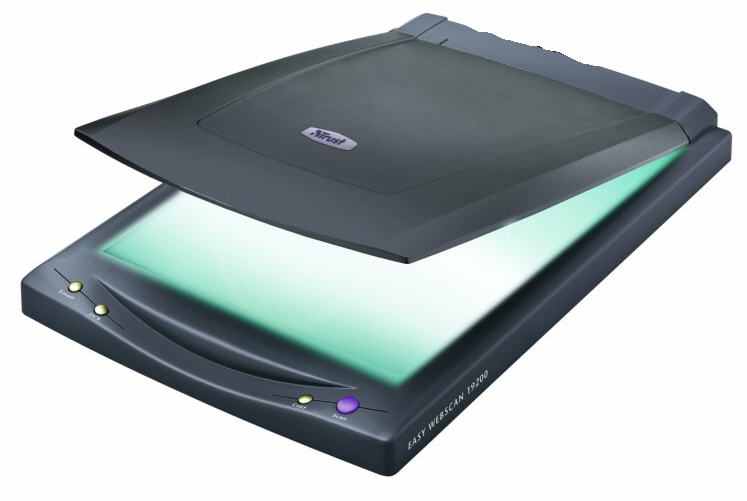 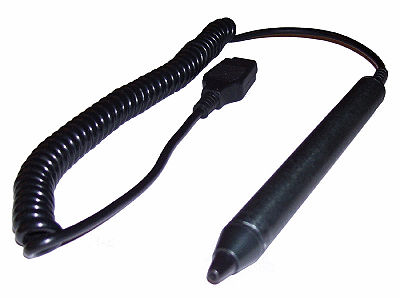 ওএমআর
স্ক্যানার
লাইট পেন
ডিজিটাল ক্যামেরা
প্রশ্নঃ কম্পিউটার আউটপুট ডিভাইস কি?
যে সকল যন্ত্রপাতি কম্পিউটার থেকে ফলাফল পাওয়ার কাজে ব্যবহার করা হয় তাকে আউটপুট ডিভাইস বলে।
কম্পিউটার আউটপুট ডিভাইস
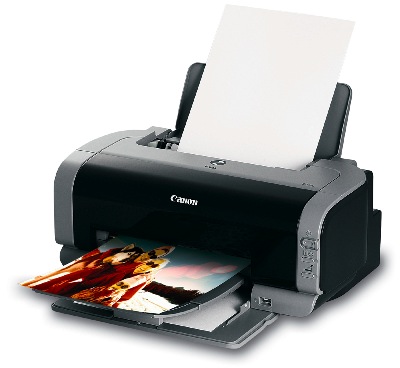 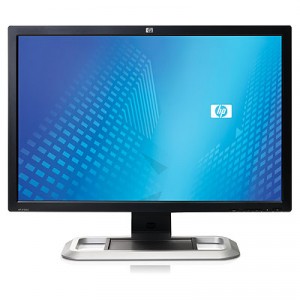 প্রিন্টার
মনিটর
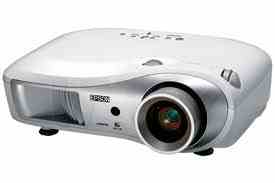 প্রজেক্টর
স্পীকার
সেন্ট্রাল প্রসেসিং ইউনিট (CPU)
সি পি ইউ হলো কম্পিউটার সিষ্টেম ইউনিটের মধ্যে তথ্যবলী প্রক্রিয়া করণের জন্য কতিপয় হার্ডওয়ার যন্ত্রপাতির ব্যবহার। যেমনঃ
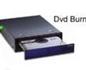 CD 
Drive
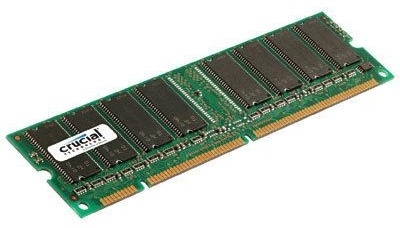 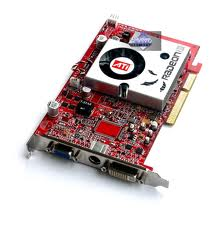 র‌্যাম
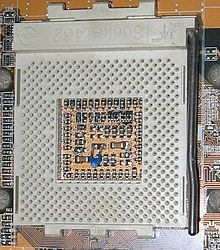 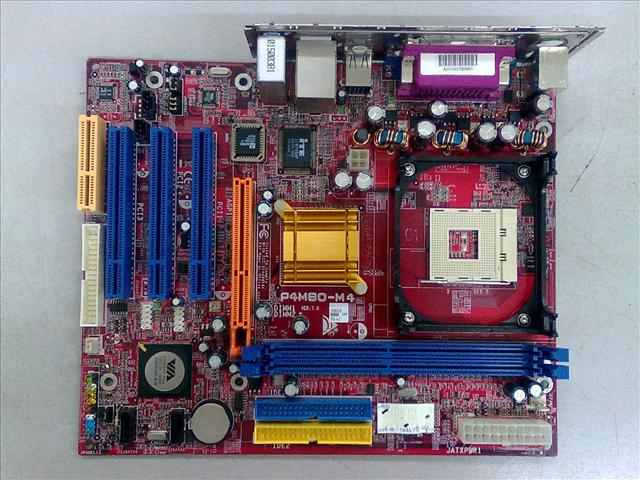 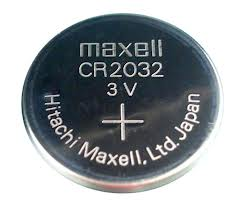 AGP কার্ড
মাদারবোর্ড
প্রসেসর
সিমোস ব্যাটারী
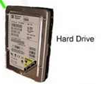 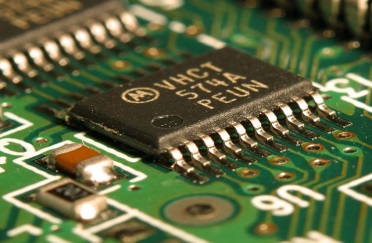 IC
হার্ডডিক্স
সেন্ট্রাল প্রসেসিং ইউনিট (CPU)
সেন্ট্রাল প্রসেসিং ইউনিটের তিনটি অংশ। যথাঃ
১। গাণিতিক/যুক্তিক ইউনিট (ALU)
   ২। মেমোরি ইউনিট
   ৩। নিয়ন্ত্রন ইউনিট
সেন্ট্রাল প্রসেসিং ইউনিট (সি.পি.ইউ)
গাণিতিক/যুক্তি ইউনিট
ইনপুট ইউনিট
নিয়ন্ত্রণ ইউনিট
আউটপুট ইউনিট
মেমোরি ইউনিট
দলীয় কাজ
প্রশ্নঃ ইনপুট ডিভাইস গুলো কিভাবে কাজ করে লিখ।
অথবা-
প্রশ্নঃ আউটপুট ডিভাইস গুলো কিভাবে কাজ করে লিখ।
[Speaker Notes: এ কাজের জন্য দুধরনের উদ্ভিদ শ্রেণিতে দেখানো যেতে পারে।]
মূল্যায়ন
প্রশ্নঃ কম্পিউটার হার্ডওয়্যার কাকে বলে?
প্রশ্নঃ সেন্ট্রাল প্রসেসিং ইউনিটের কয়টি অংশ।
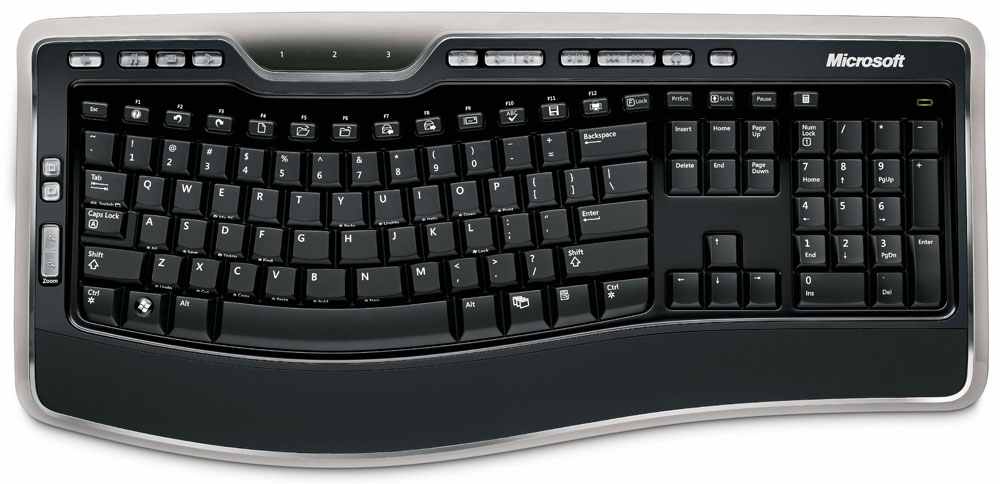 কীবোর্ড কি ধরনের যন্ত্র?
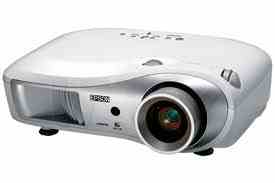 এই যন্ত্রটির নাম কি?
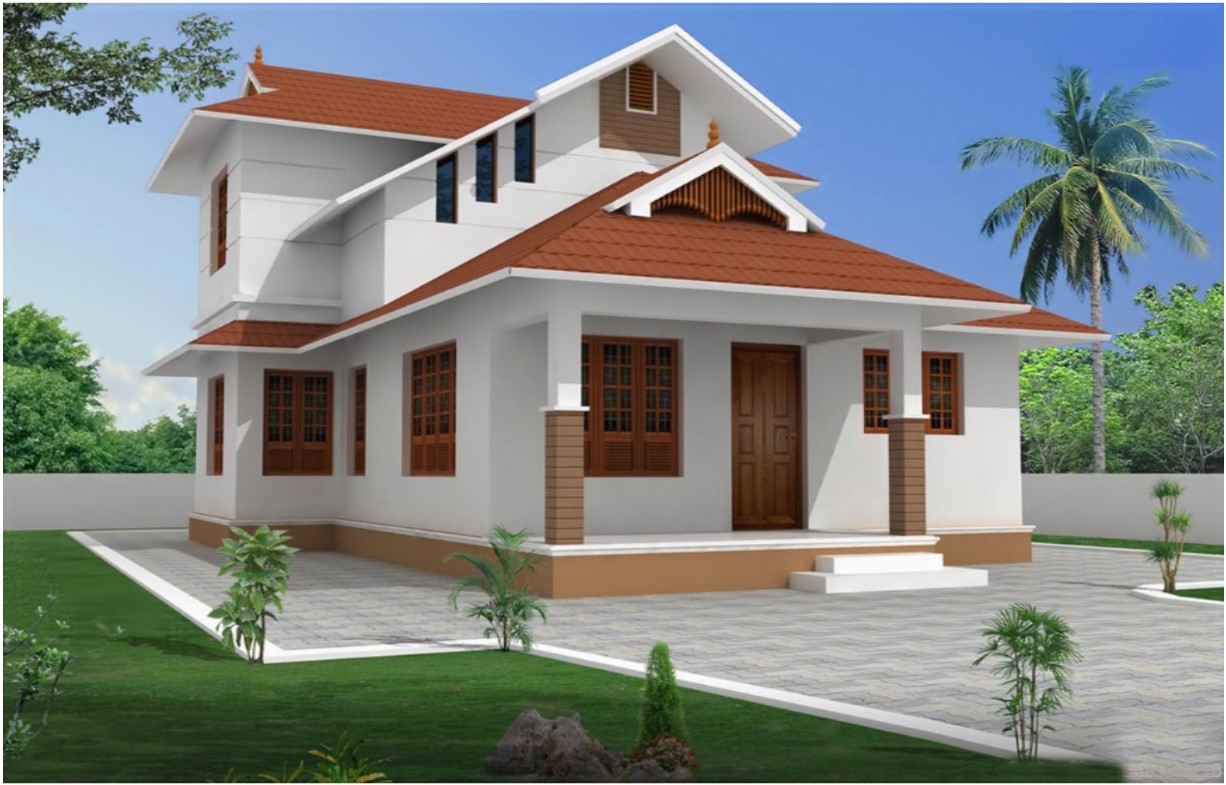 বাড়ীর কাজ
প্রশ্নঃ কম্পিউটারের বিভিন্ন যন্ত্রাংশ সম্পর্কে ব্যাখ্যা কর।
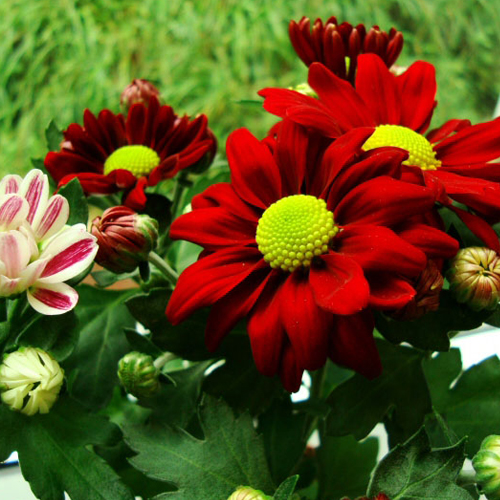 সকলকে ধন্যবাদ
সকলকে ধন্যবাদ
আবার দেখা হবে।
আবার দেখা হবে।